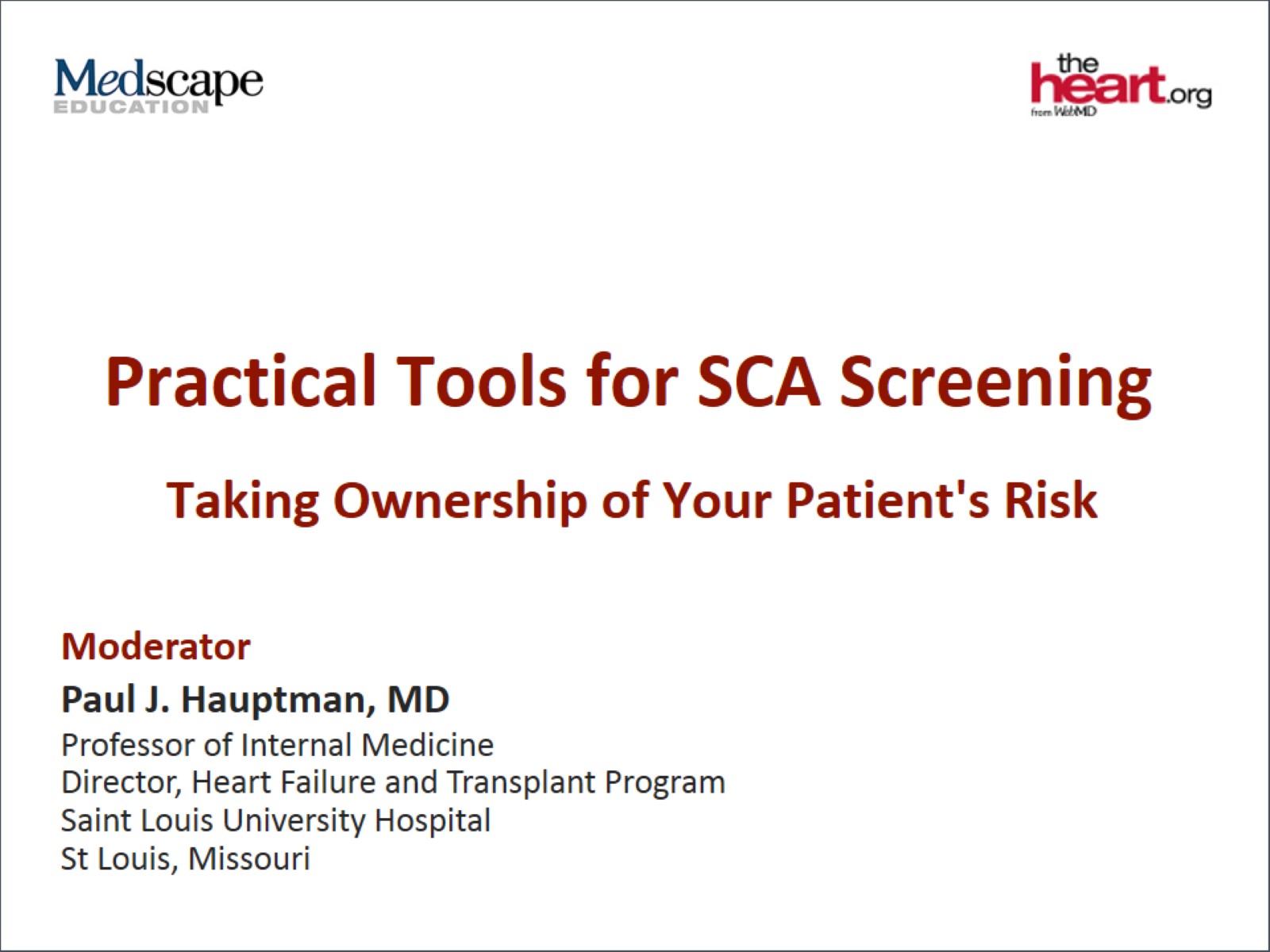 Practical Tools for SCA Screening
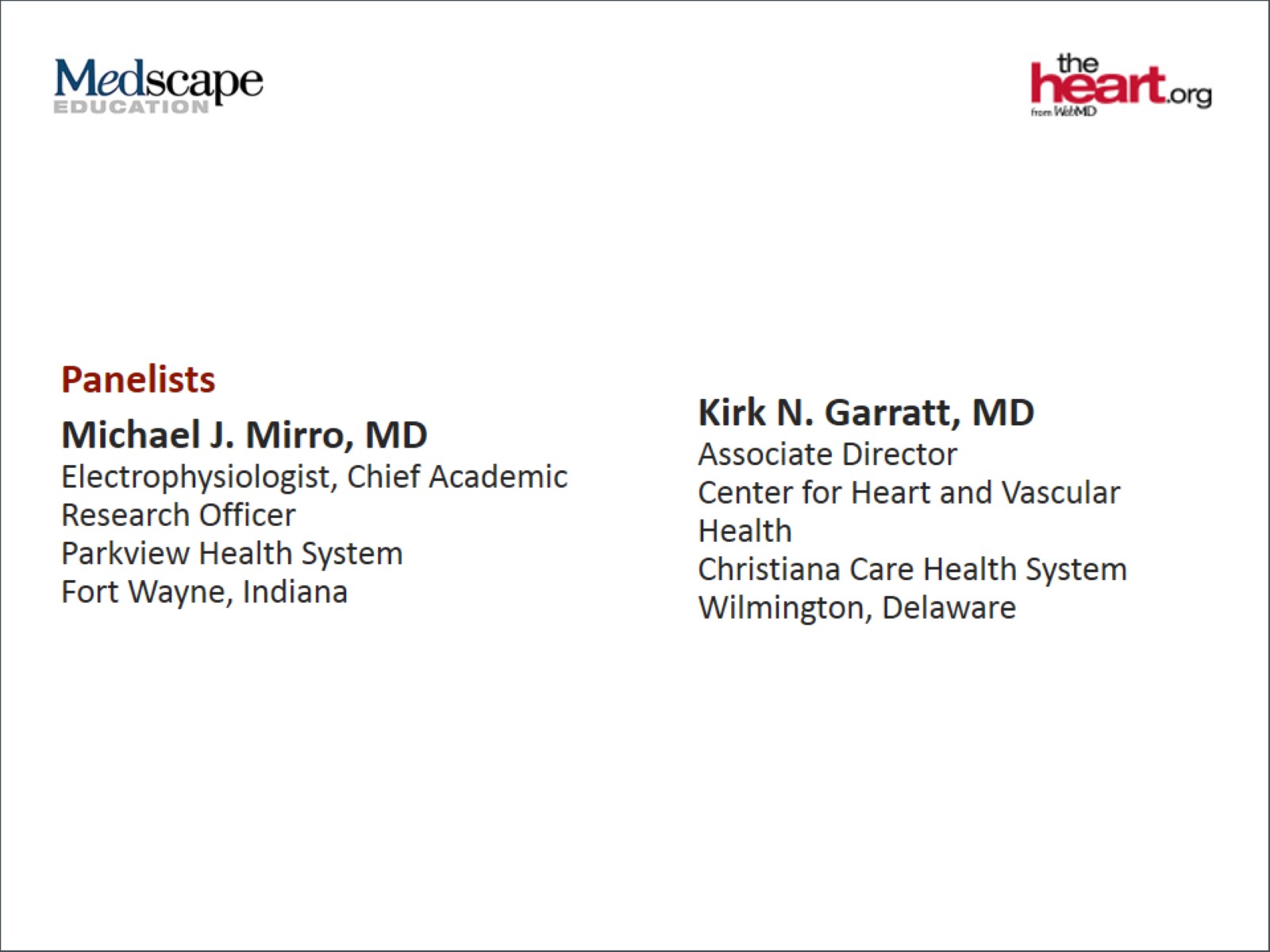 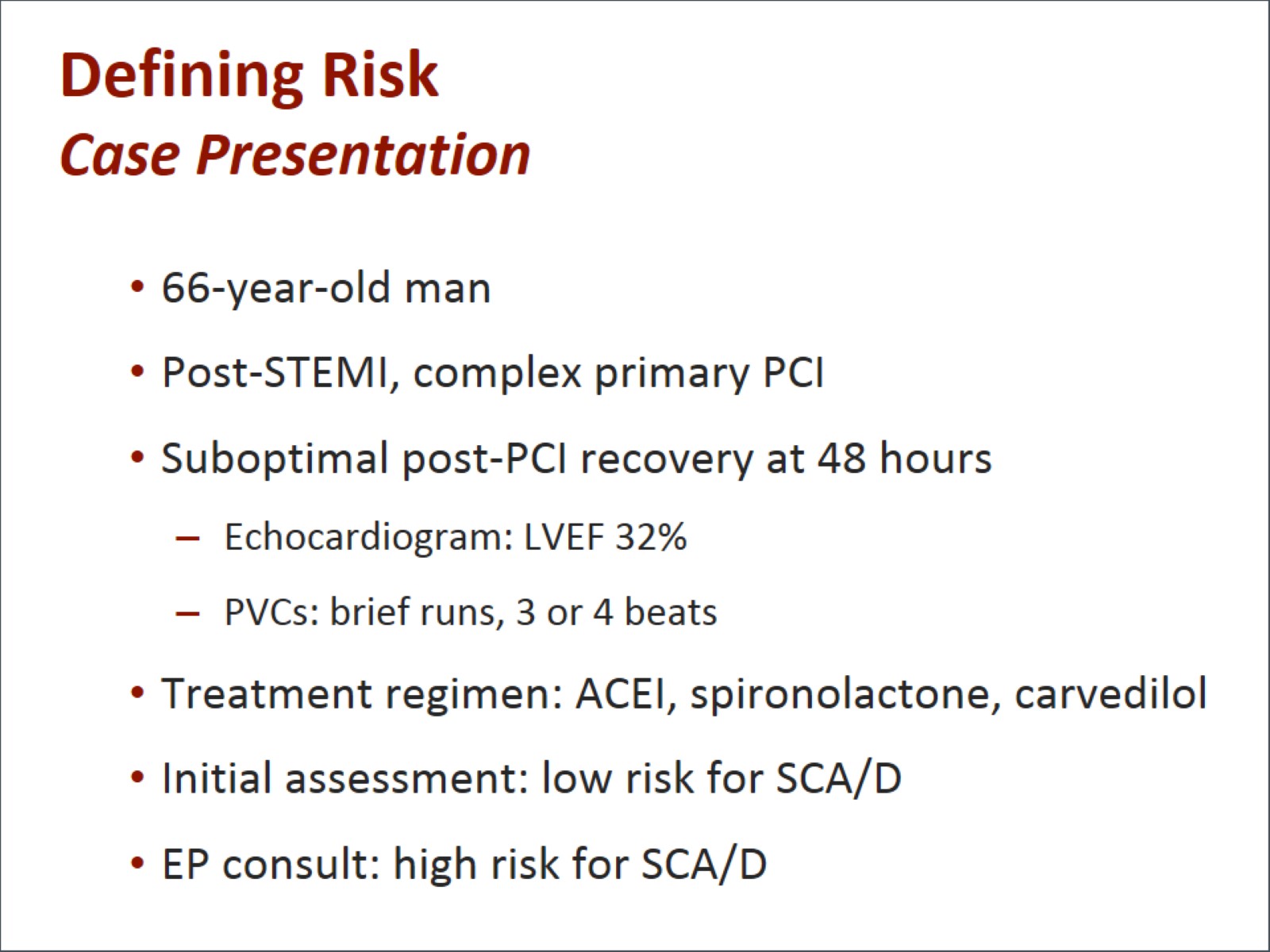 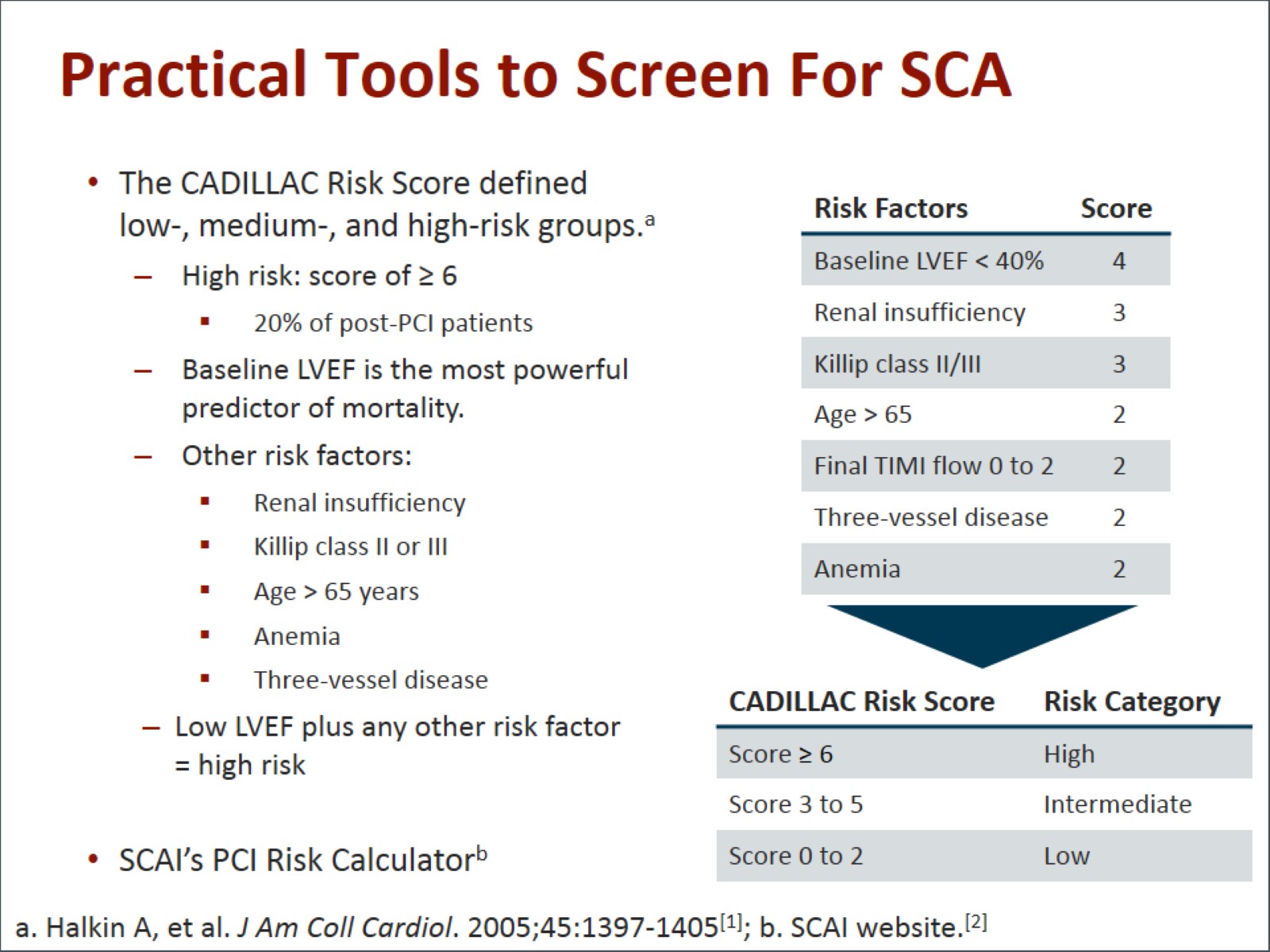 Practical Tools to Screen For SCA
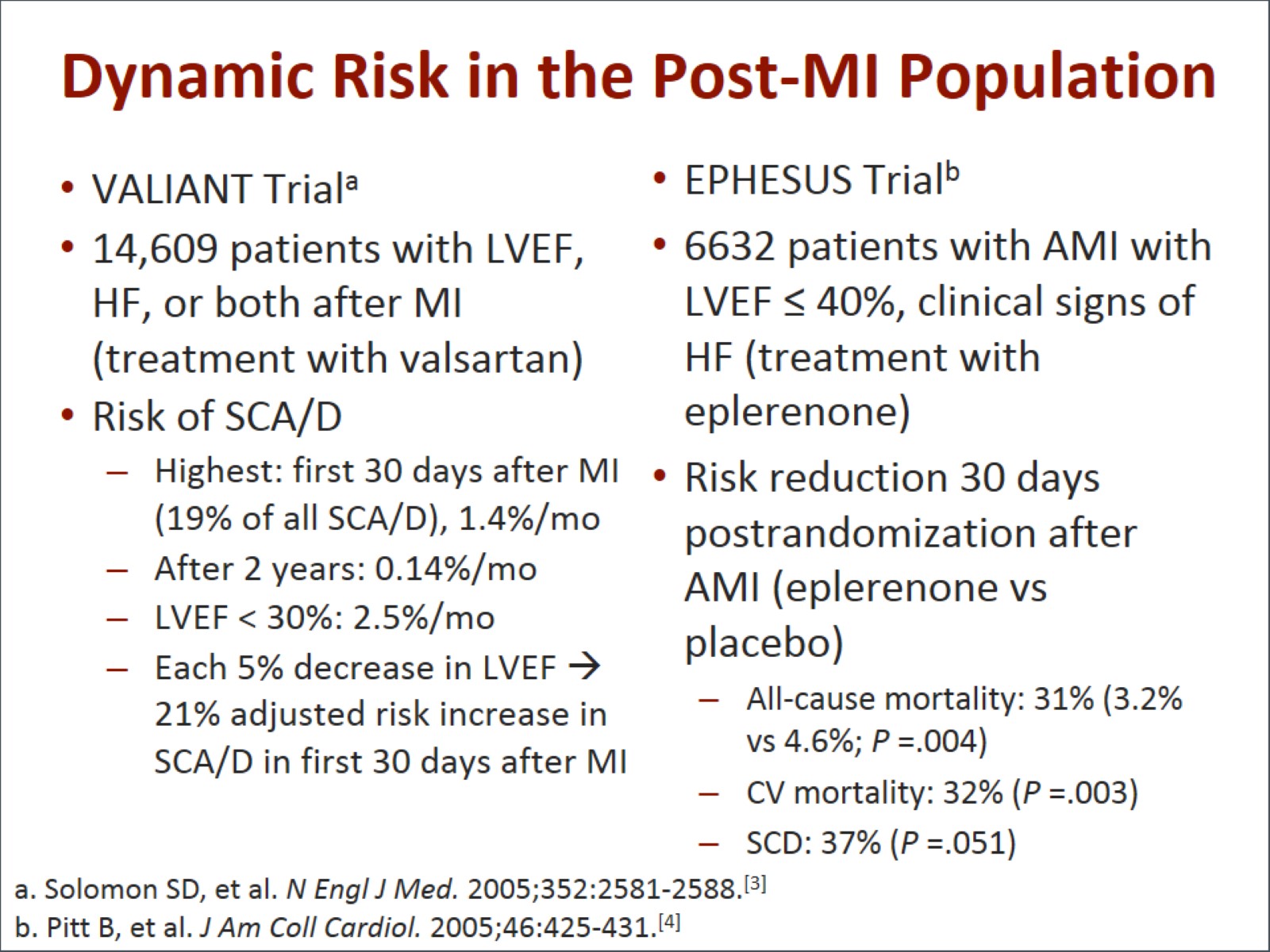 Dynamic Risk in the Post-MI Population
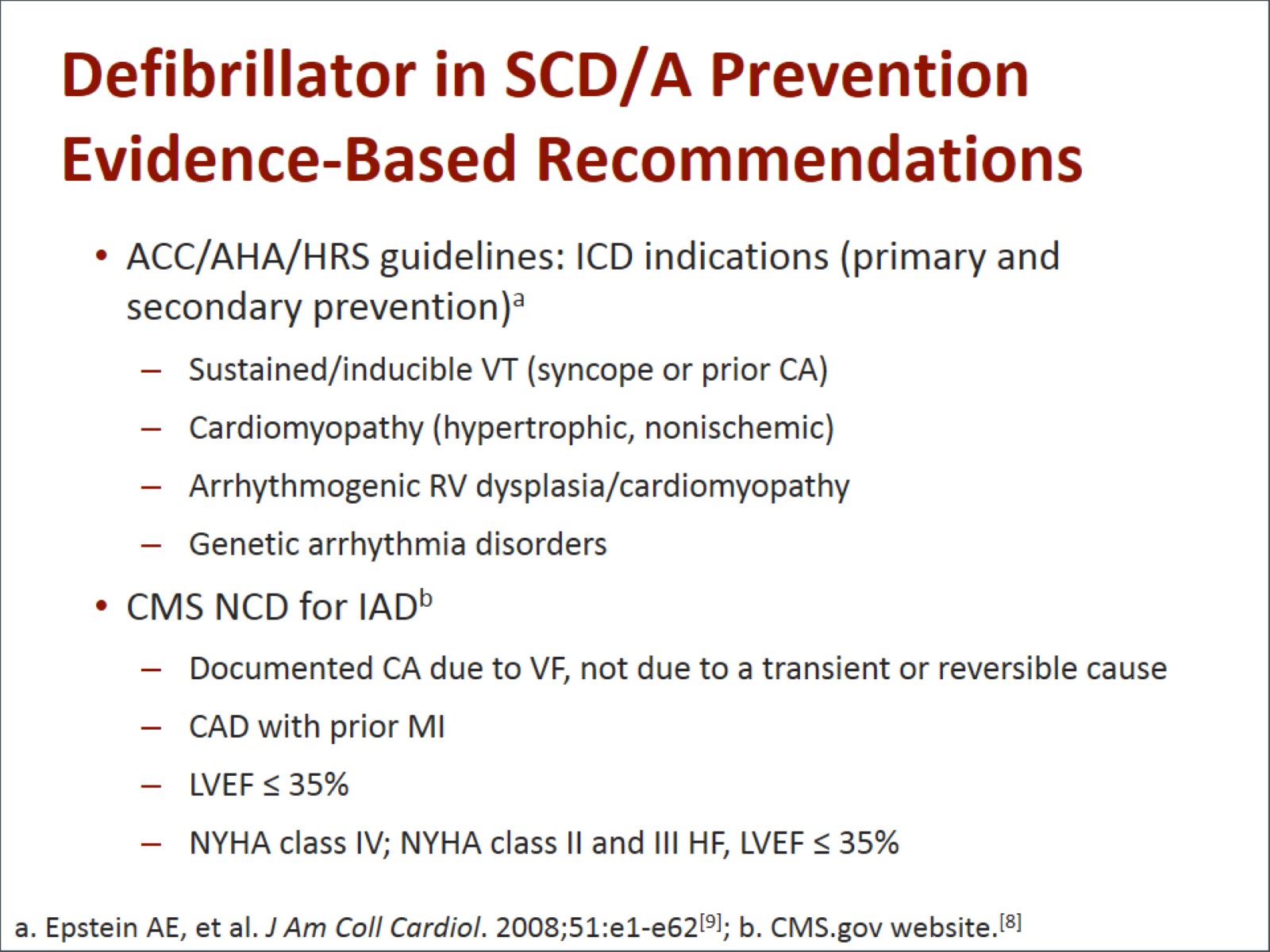 Defibrillator in SCD/A PreventionEvidence-Based Recommendations
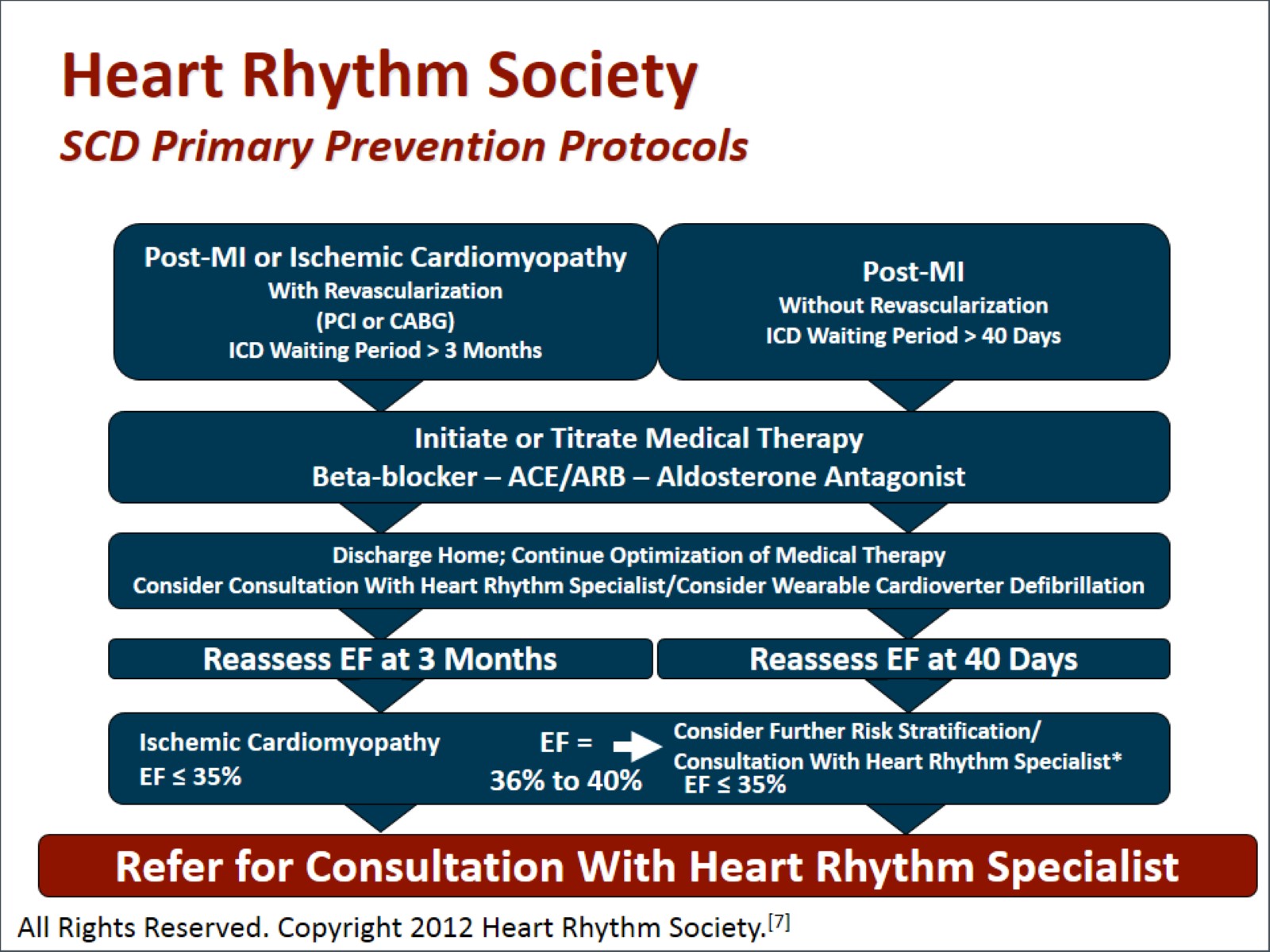 Heart Rhythm SocietySCD Primary Prevention Protocols
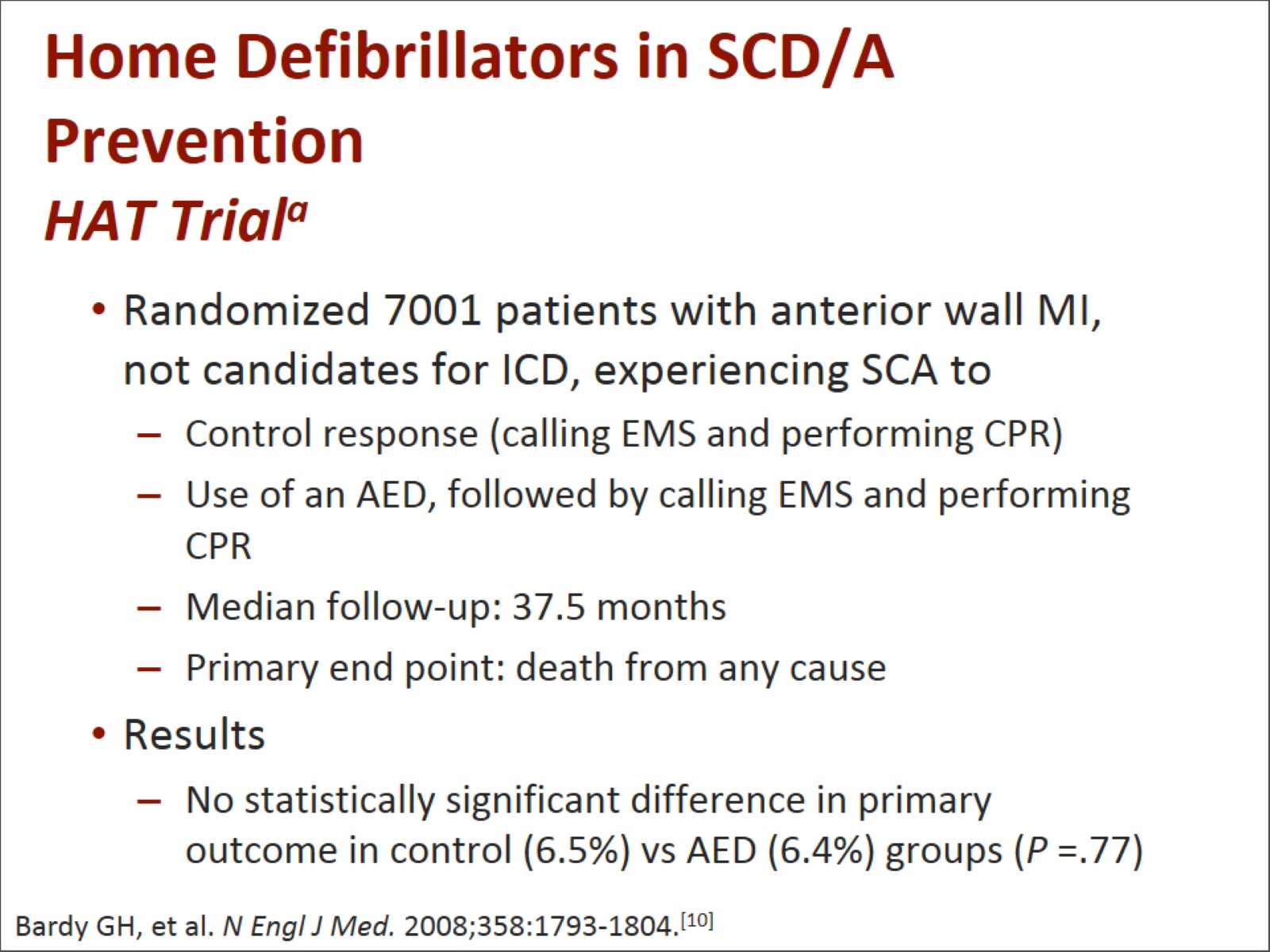 Home Defibrillators in SCD/A PreventionHAT Triala
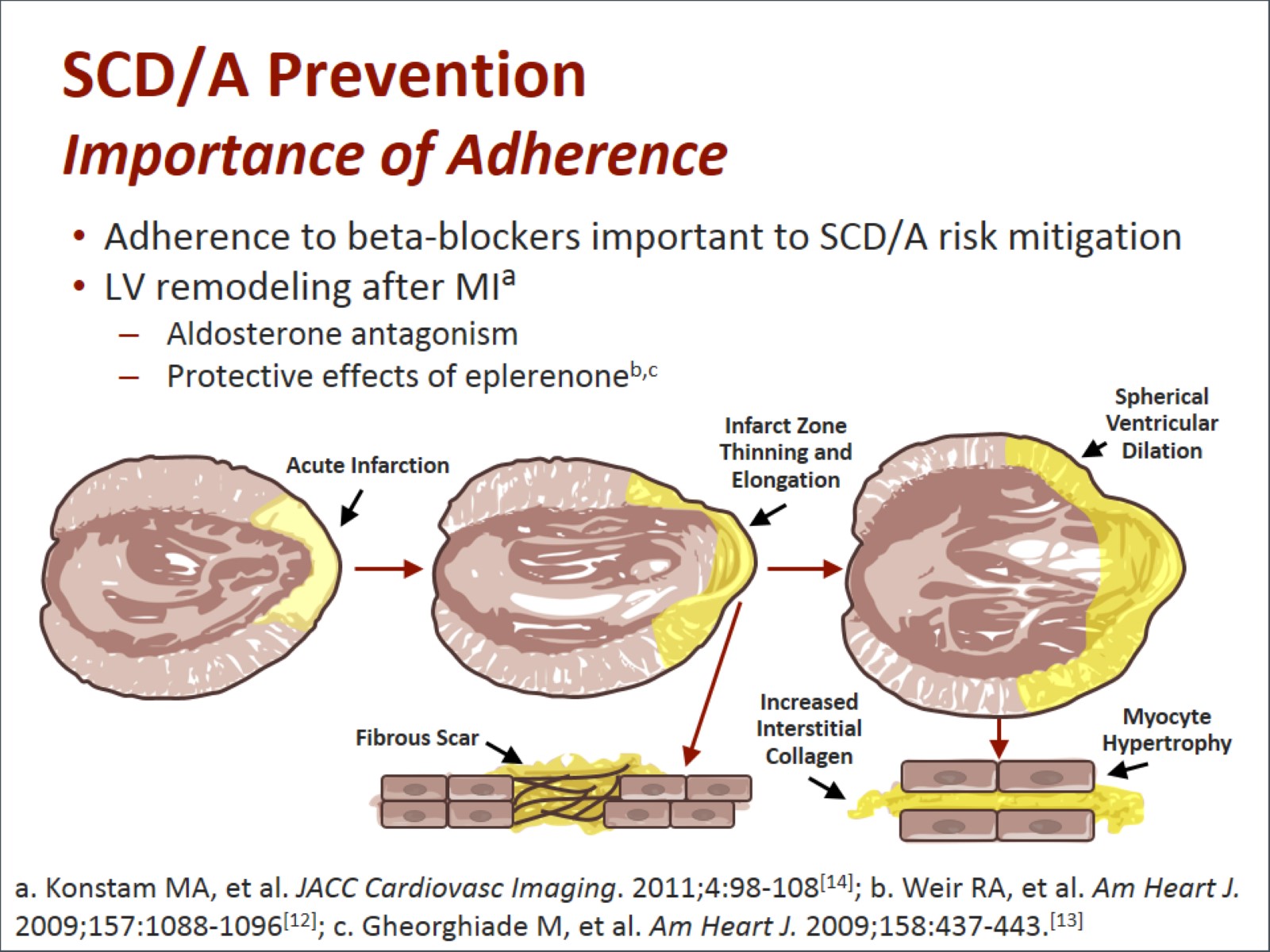 SCD/A PreventionImportance of Adherence
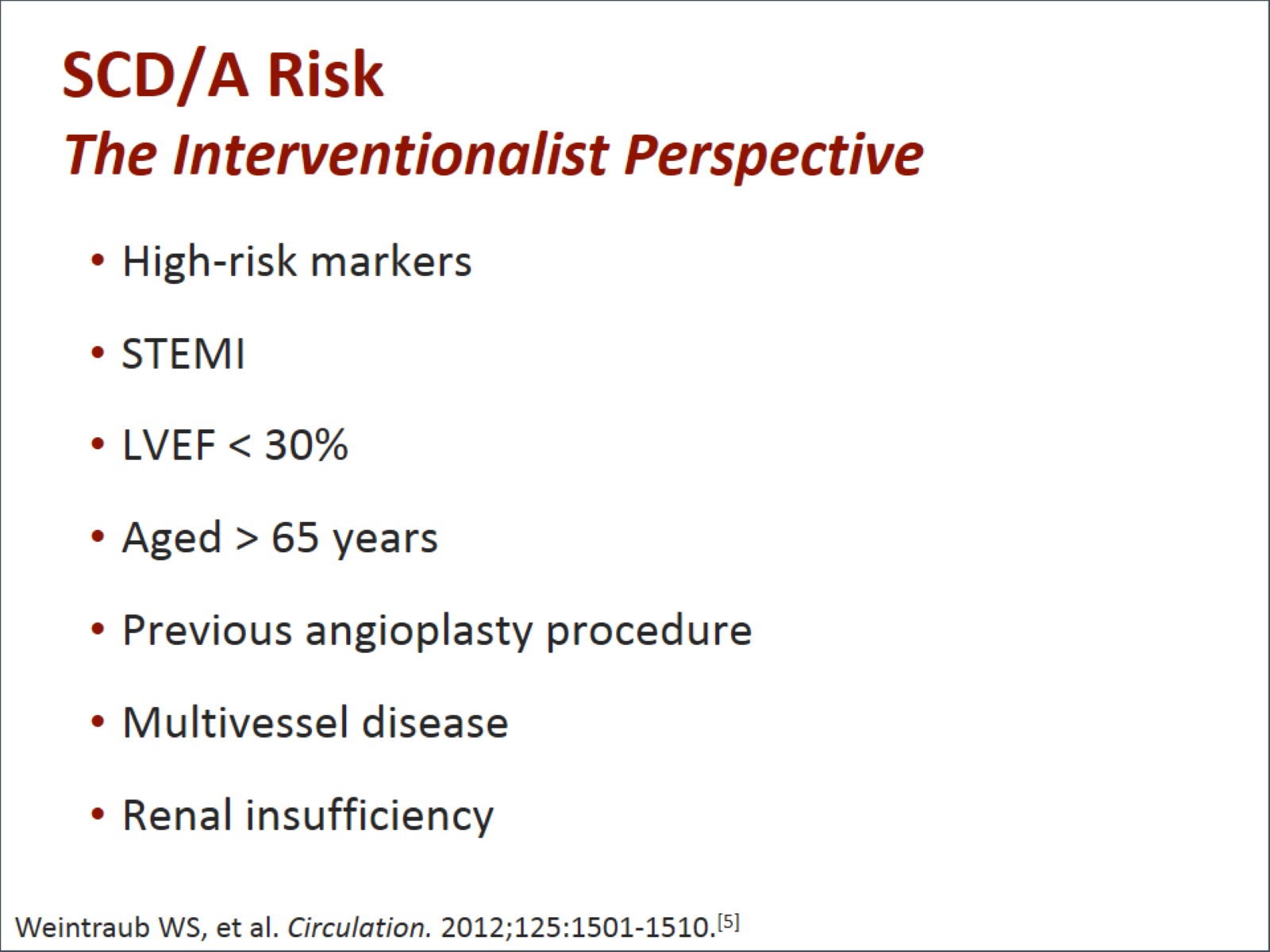 SCD/A RiskThe Interventionalist Perspective
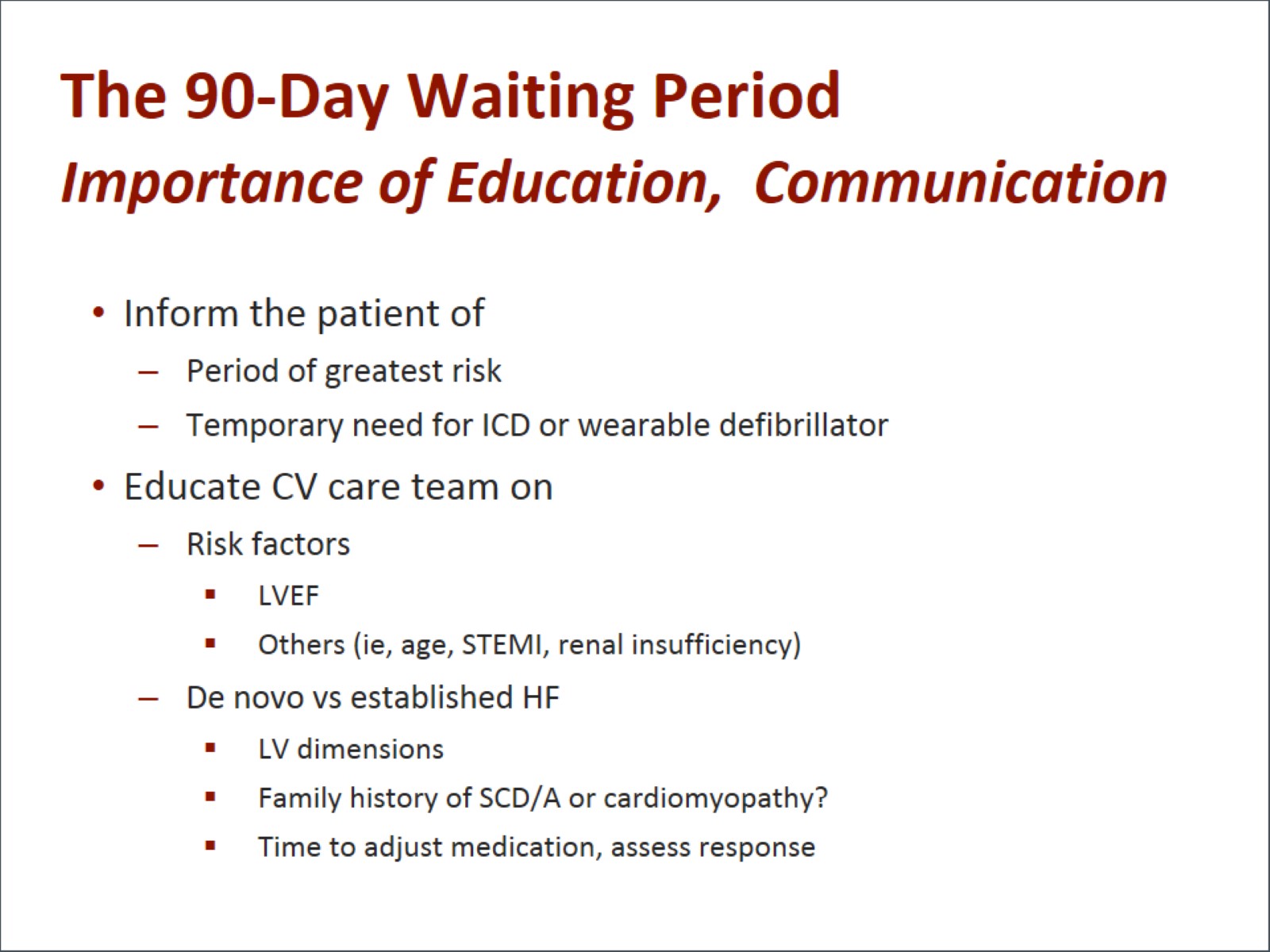 The 90-Day Waiting Period   Importance of Education,  Communication
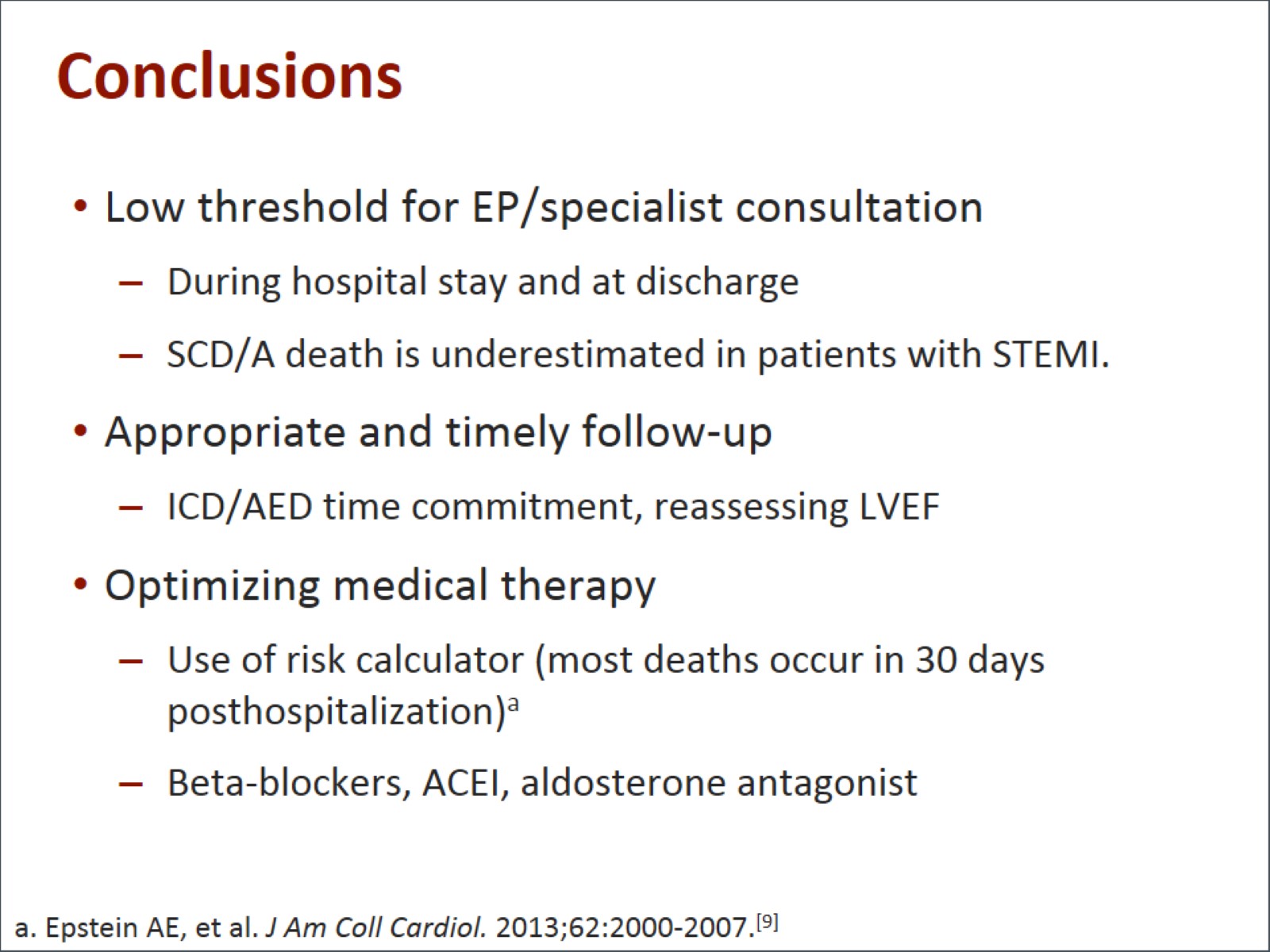 Conclusions
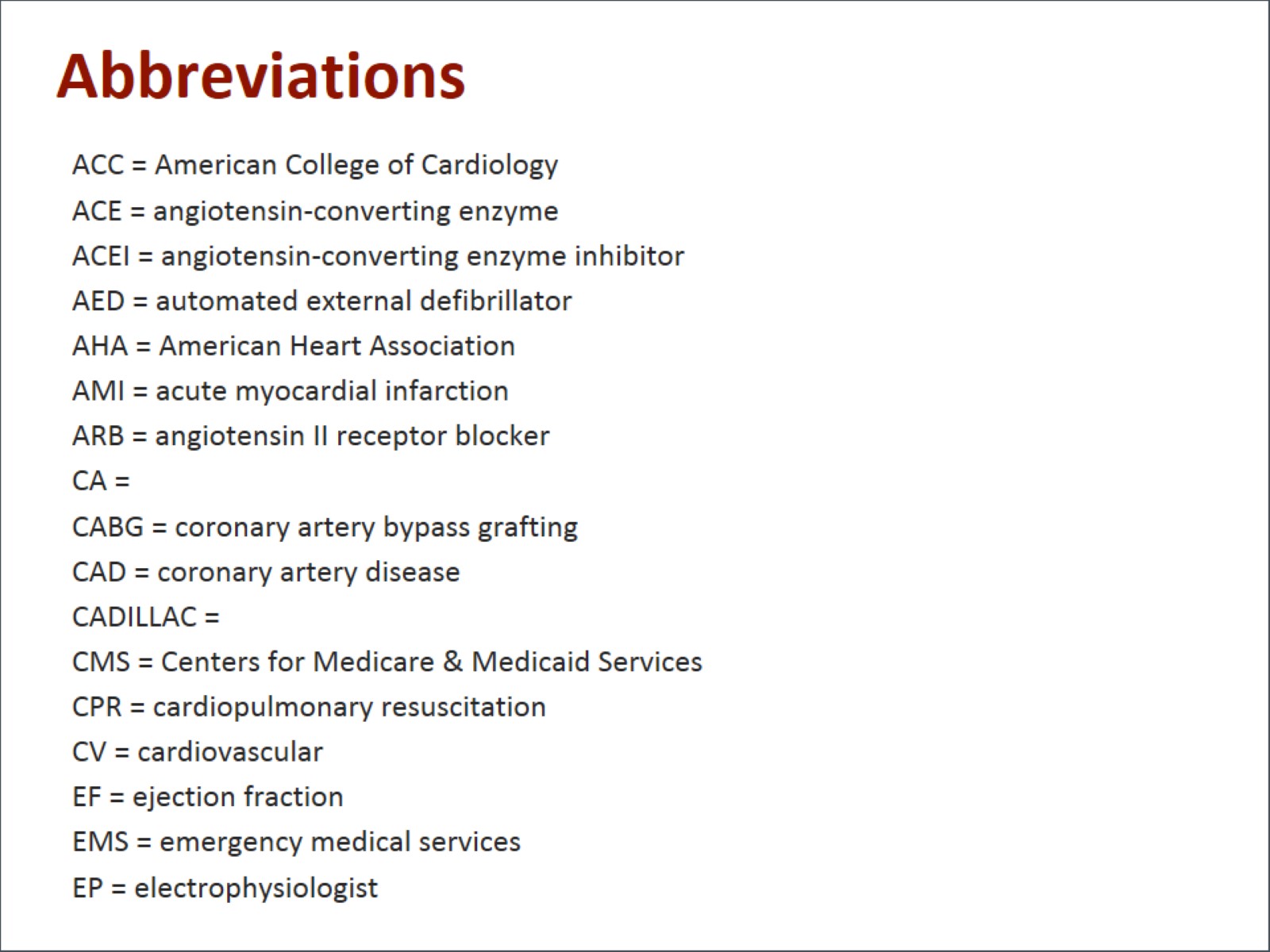 Abbreviations
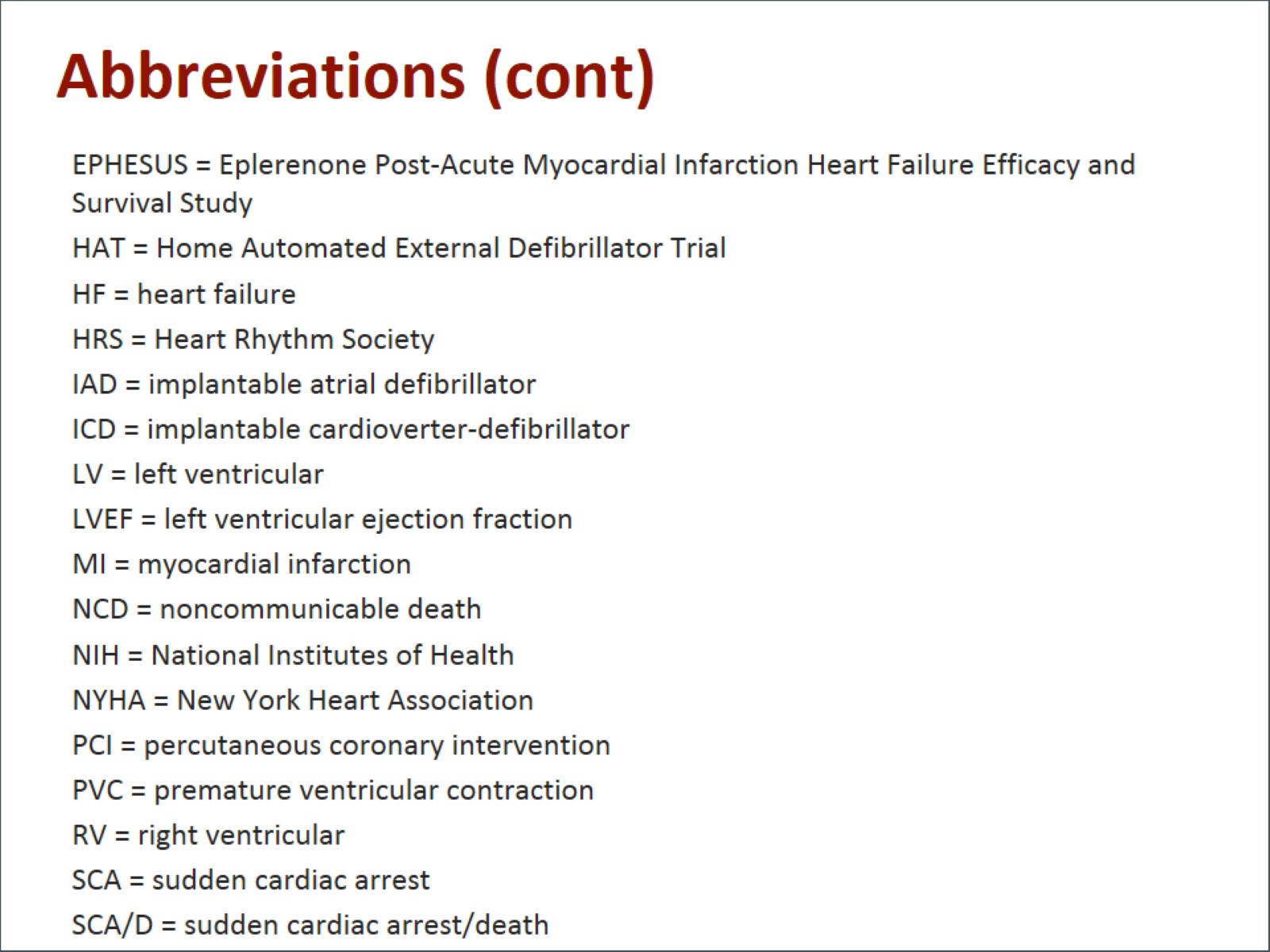 Abbreviations (cont)
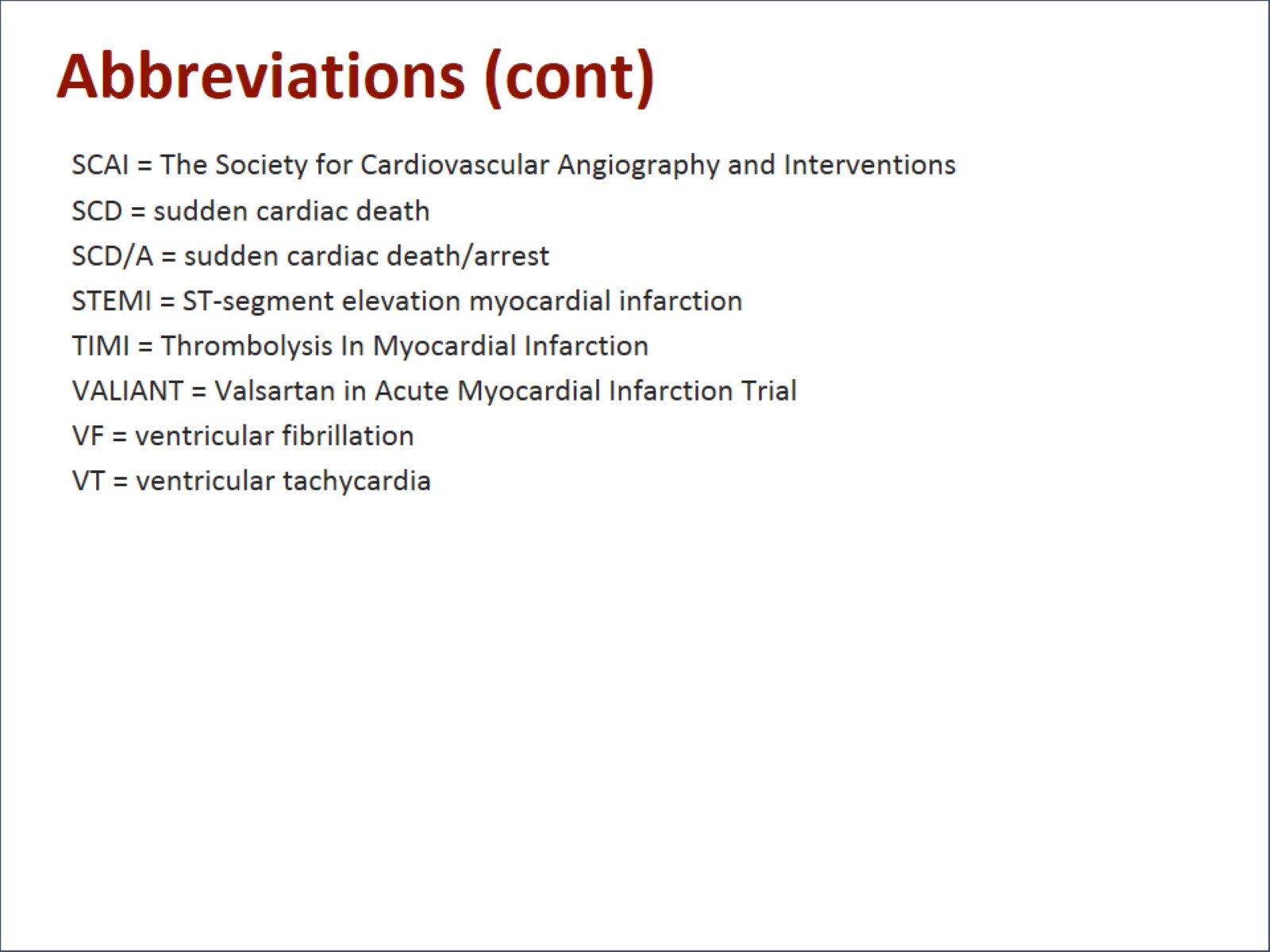 Abbreviations (cont)
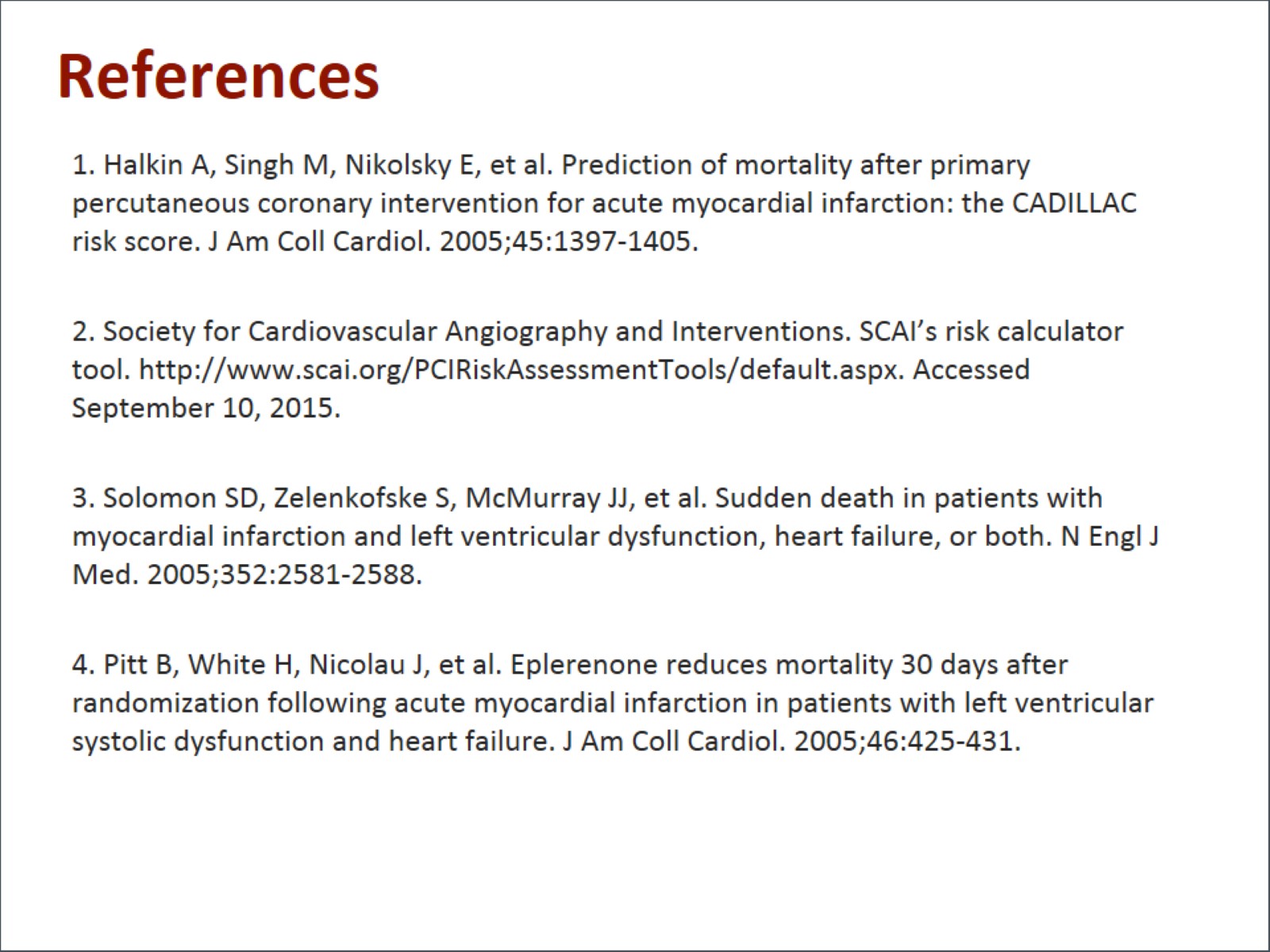 References
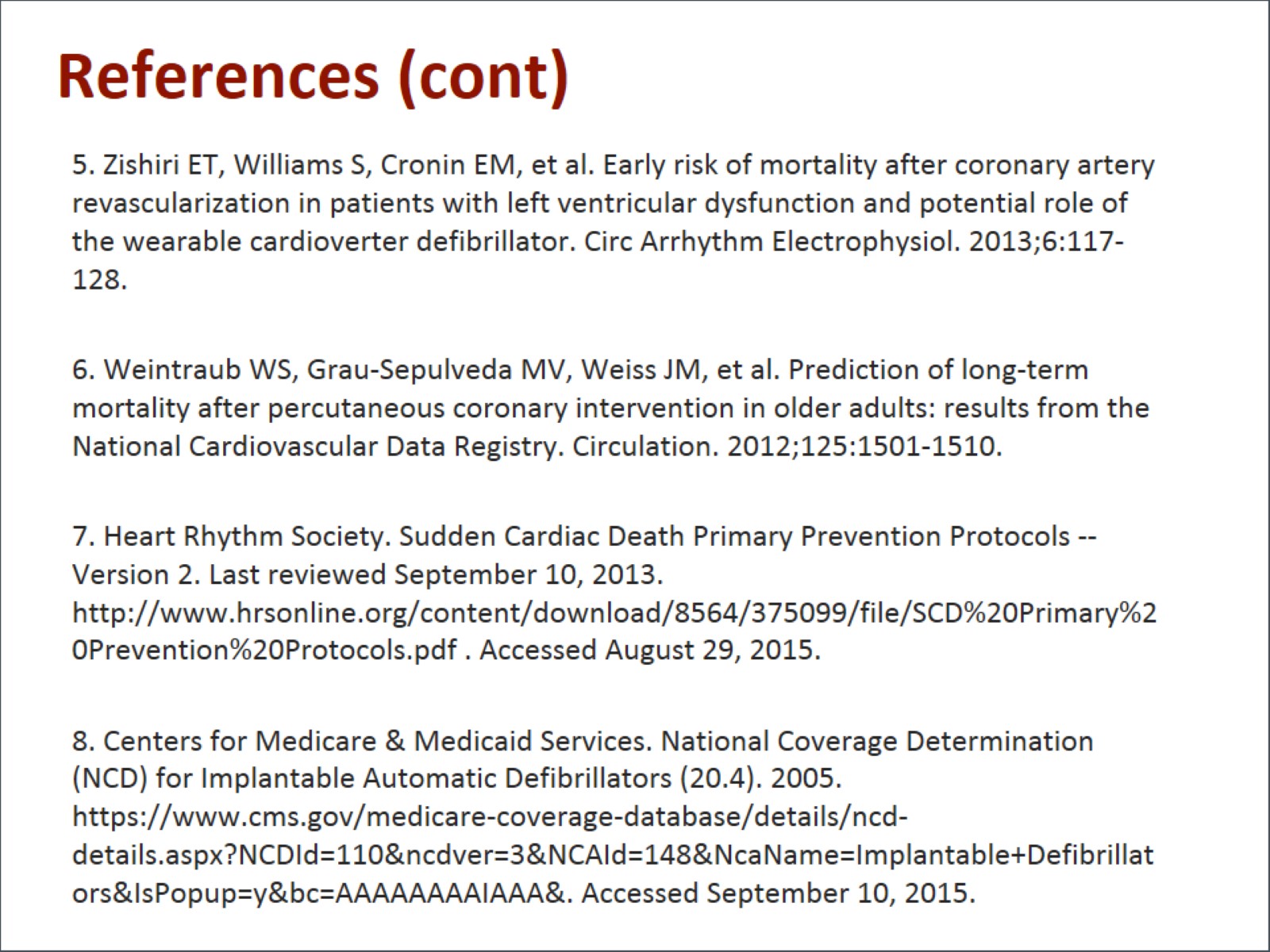 References (cont)
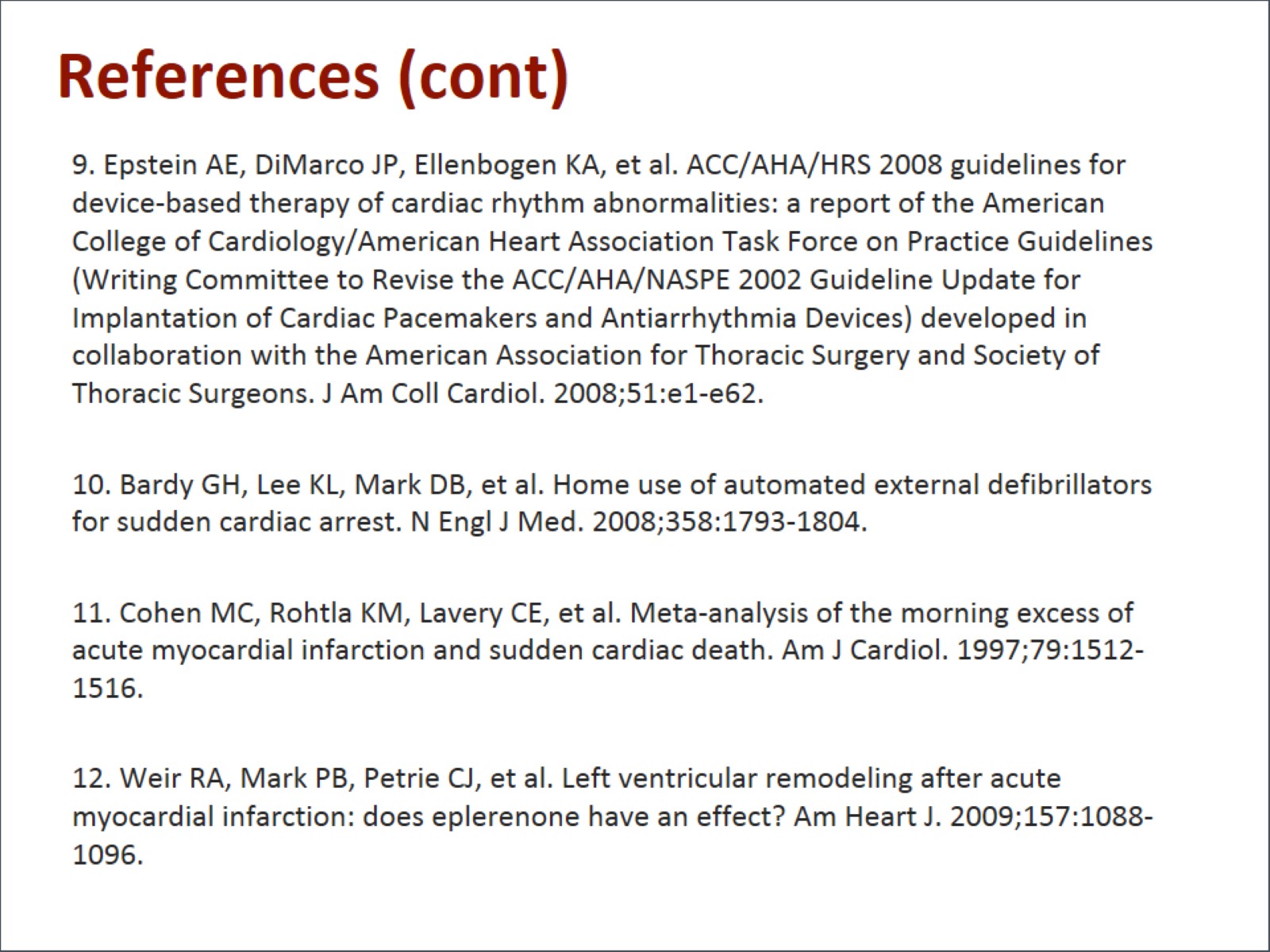 References (cont)
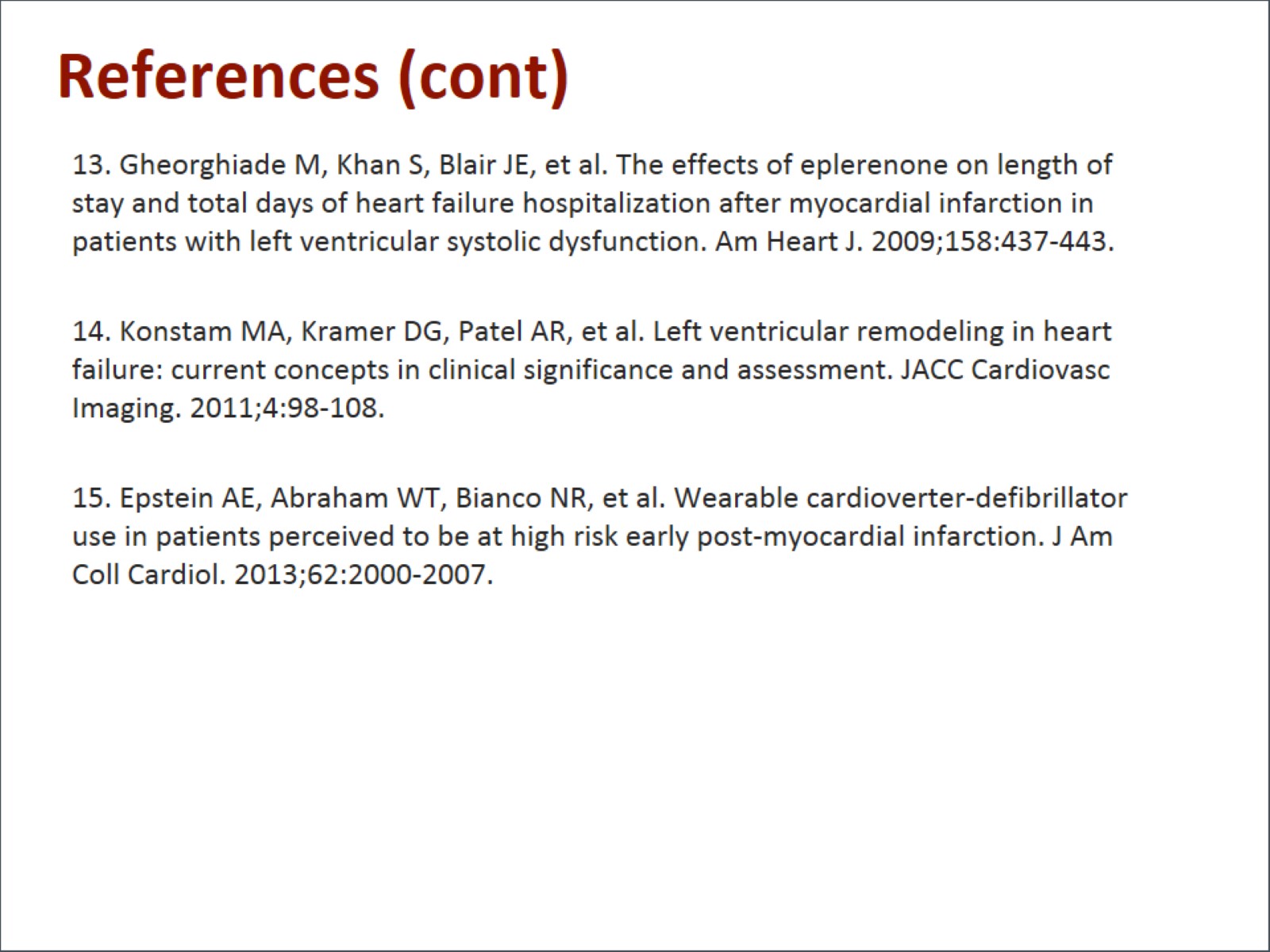 References (cont)